COMO ENCONTRAR GOZO EN LA VIDA CRISTIANA
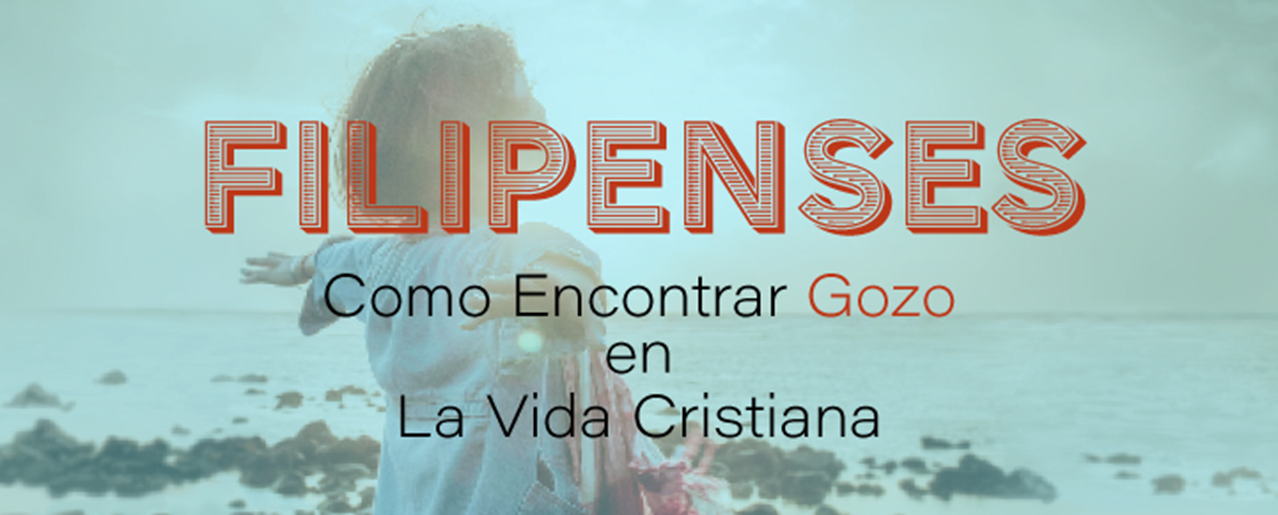 Dr. Andy Woods
Pastor Principal – Sugar Land Bible Church
Presidente– Seminario Teológico Chafer
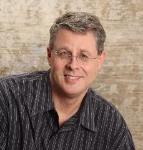 Respuesta a 10 preguntas
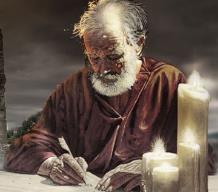 ¿Quién lo escribió? – Pablo
¿Para quién fué escrito? – Los creyentes de Filipo
¿Desde dónde fué escrito? – Roma
¿Cuándo fué escrito? – Año 62 A.D.
¿Cuál fué la occasion del libro? – Cinco contactos
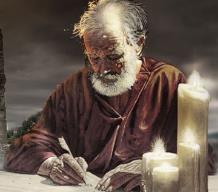 Respuesta a 10 preguntas
¿Quiénes son los oponentes? – Cuatro oponentes que amenazan el gozo
¿Cuál es el propósito del libro? – Dar gozo durante la adversidad
¿Cómo está organizado (esquema)? – Cuatro partes 
¿De qué se trata? – Gozo durante la adversidad
¿Qué hace que éste libro sea diferente? – Personal e informal
IntroducciónFilipenses 1:1-11
Salutación (1:1-2)
Acción de gracias (1:3-8)
Oración (1:9-11)
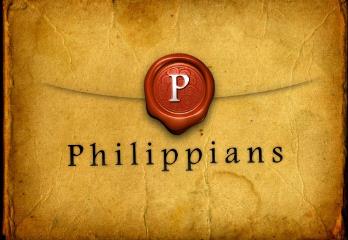 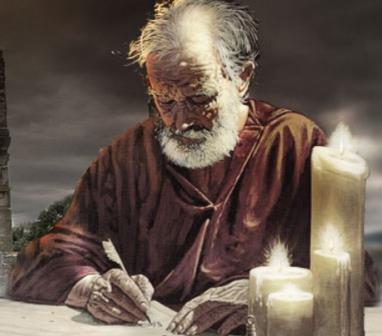 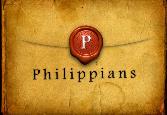 Esquema
Cap 1 – Dios puede usar circunstancias negativas para producir resultados positivos
Cap 2 – El ejemplo de servicio de Cristo
Cap 3 – Evitar el legalismo
Cap 4 – Confianza en los recursos divinos para la vida diaria
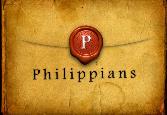 Esquema
Cap 1 – Dios puede usar circunstancias negativas para producir resultados positivos
Cap 2 – El ejemplo de servicio de Cristo
Cap 3 – Evitar el legalismo
Cap 4 – Confianza en los recursos divinos para la vida diaria
Resultados Positivos del Encarcelamiento (Fil. 1:12-30)
Audiencia cautiva (Fil. 1:12-13)
Audacia de la Iglesia para predicar (Fil. 1:14-18)
Más oración (Fil. 1:19)
Protección de ser martirizado (Fil. 1:20-26)
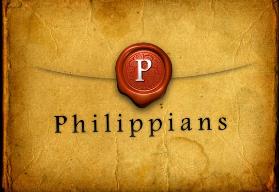 Resultados Positivos del Encarcelamiento (Fil. 1:12-30)
Audiencia cautiva (Fil. 1:12-13)
Audacia de la Iglesia para predicar (Fil. 1:14-18)
Más oración (Fil. 1:19)
Protección de ser martirizado (Fil. 1:20-26)
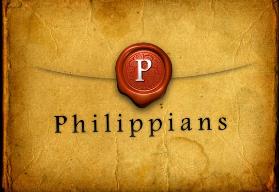 Resultados Positivos del Encarcelamiento (Fil. 1:12-30)
Audiencia cautiva (Fil. 1:12-13)
Audacia de la Iglesia para predicar (Fil. 1:14-18)
Más oración (Fil. 1:19)
Protección de ser martirizado (Fil. 1:20-26)
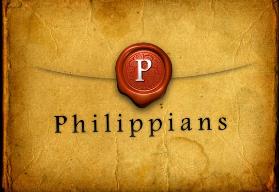 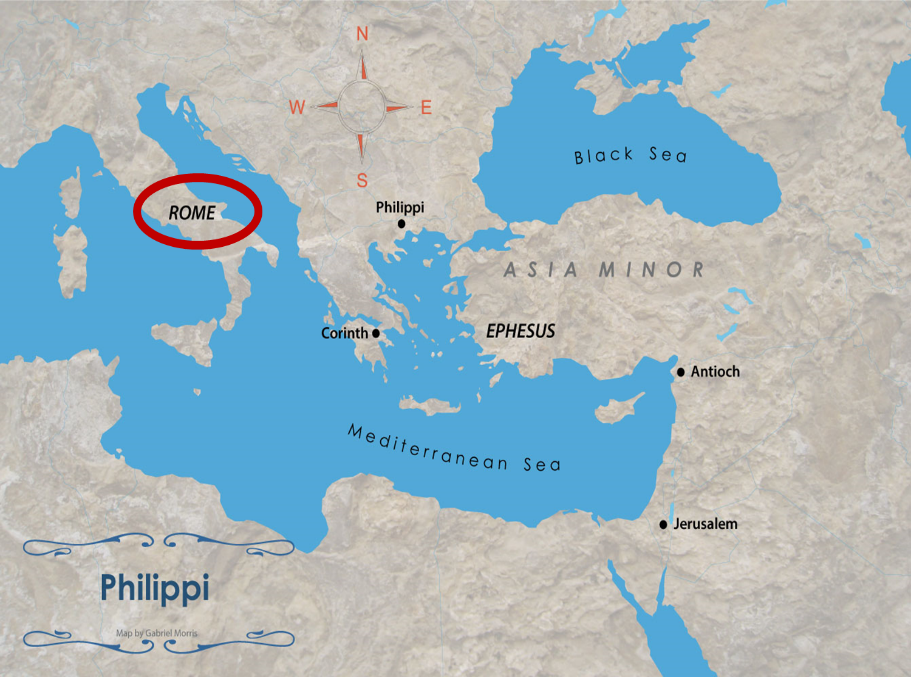 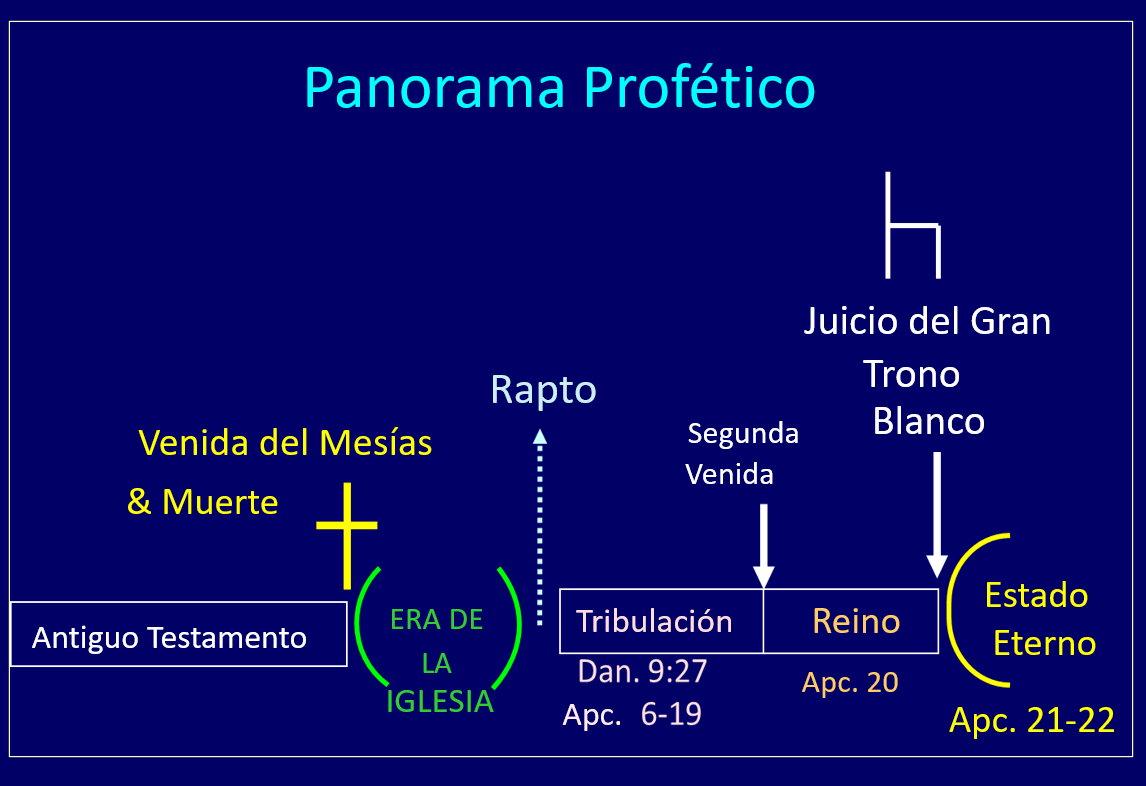 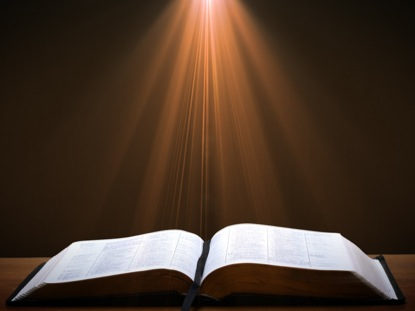 1 Corintios 4:5
"Así que, no juzguen nada antes de tiempo, hasta que venga el Señor, quien a la vez sacará a la luz las cosas ocultas de las tinieblas y hará evidentes las intenciones de los corazones. Entonces tendrá cada uno alabanza de parte de Dios."
Resultados Positivos del Encarcelamiento (Fil. 1:12-30)
Audiencia cautiva (Fil. 1:12-13)
Audacia de la Iglesia para predicar (Fil. 1:14-18)
Más oración (Fil. 1:19)
Protección de ser martirizado (Fil. 1:20-26)
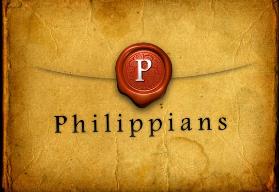 Resultados Positivos del Encarcelamiento (Fil. 1:12-30)
Audiencia cautiva (Fil. 1:12-13)
Audacia de la Iglesia para predicar (Fil. 1:14-18)
Más oración (Fil. 1:19)
Protección de ser martirizado (Fil. 1:20-26)
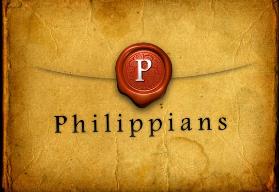 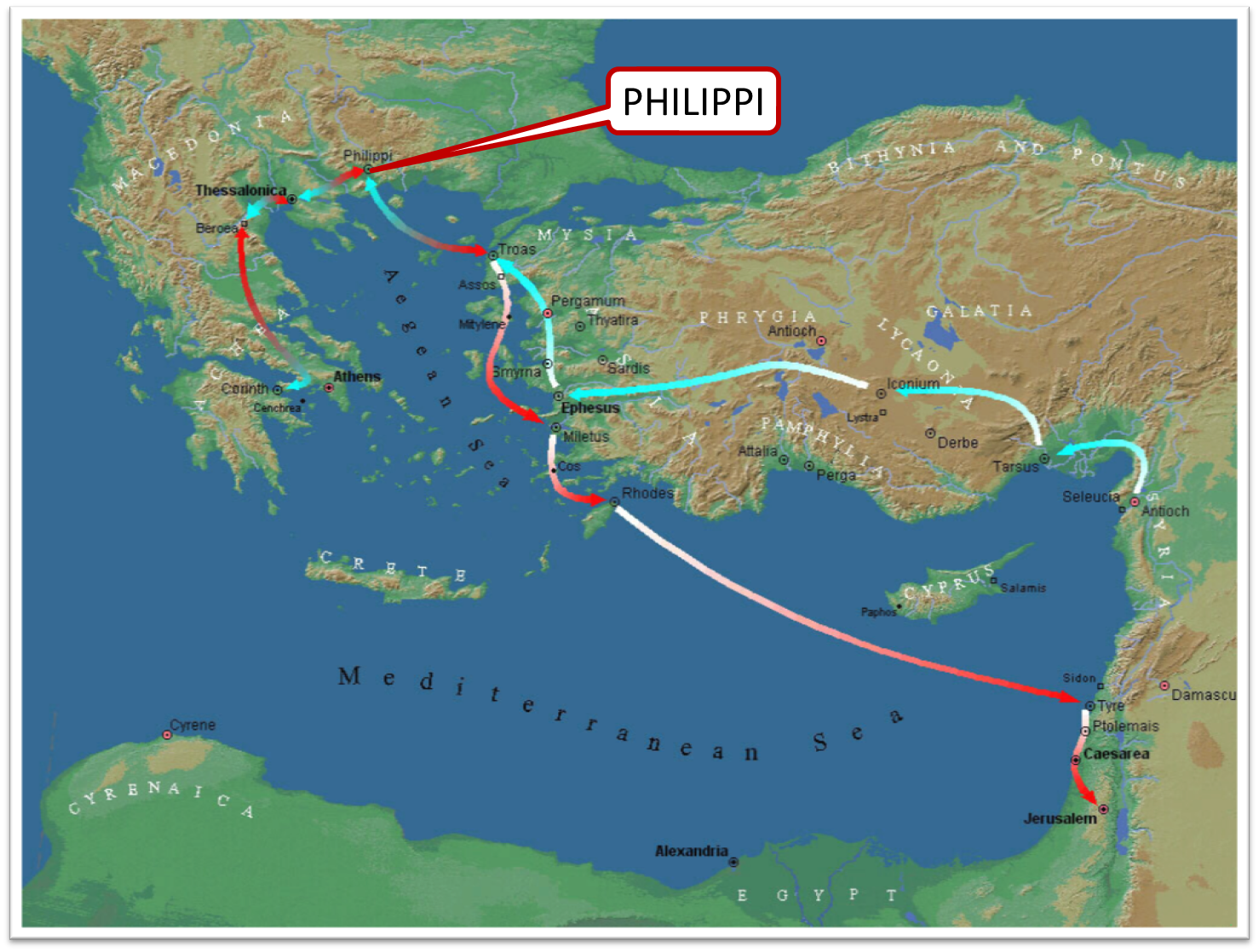 Filipenses
Resultados Positivos del Encarcelamiento (Fil. 1:12-30)
Audiencia cautiva (Fil. 1:12-13)
Audacia de la Iglesia para predicar (Fil. 1:14-18)
Más oración (Fil. 1:19)
Protección de ser martirizado (Fil. 1:20-26)
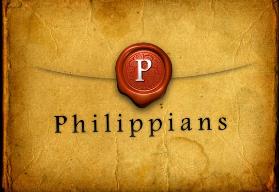 Aplicando el Paradigma de Pablo(Fil. 1:27–30)
Camina digno de tu llamado (Fil. 1:27)
No temas a tus perseguidores (Fil. 1:28-29)
El sufrimiento es normal (Fil. 1:30)
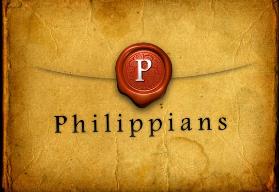 Aplicando el Paradigma de Pablo(Fil. 1:27–30)
Camina digno de tu llamado (Fil. 1:27)
No temas a tus perseguidores (Fil. 1:28-29)
El sufrimiento es normal (Fil. 1:30)
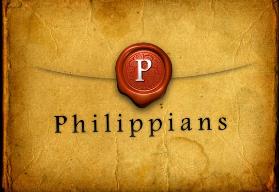 Aplicando el Paradigma de Pablo(Fil. 1:27–30)
Camina digno de tu llamado (Fil. 1:27)
No temas a tus perseguidores (Fil. 1:28-29)
El sufrimiento es normal (Fil. 1:30)
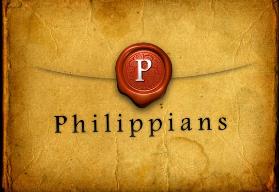 Conclusion
GOZO - JOY (en inglés)
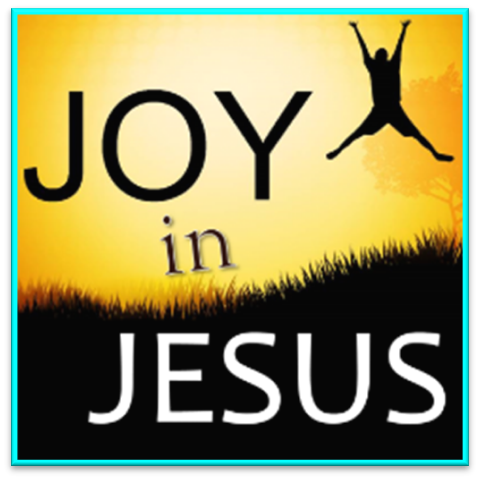 J		JESUS

O		OTROS

Y		YO
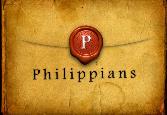 Esquema
Cap 1 – Dios puede usar circunstancias negativas para producir resultados positivos
Cap 2 – El ejemplo de servicio de Cristo
Cap 3 – Evitar el legalismo
Cap 4 – Confianza en los recursos divinos para la vida diaria
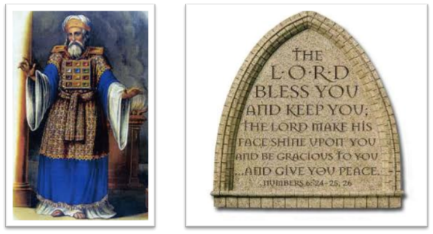 “El SEÑOR te bendiga y te guarde.
El SEÑOR haga resplandecer su rostro        sobre ti, y tenga de ti misericordia.
El SEÑOR levante hacia ti su rostro, y ponga en ti paz” (RVA-2015)